ПРИРОДА И ДРУШТВО
3. РАЗРЕД
Основни услови за живот на земљи
ВОДА
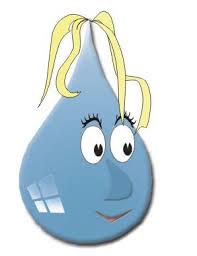 ВОДА ЈЕ ИЗВОР ЖИВОТА
Људи су често градили насеља близу воде, јер им је вода осигуравала многе животне потребе.






.
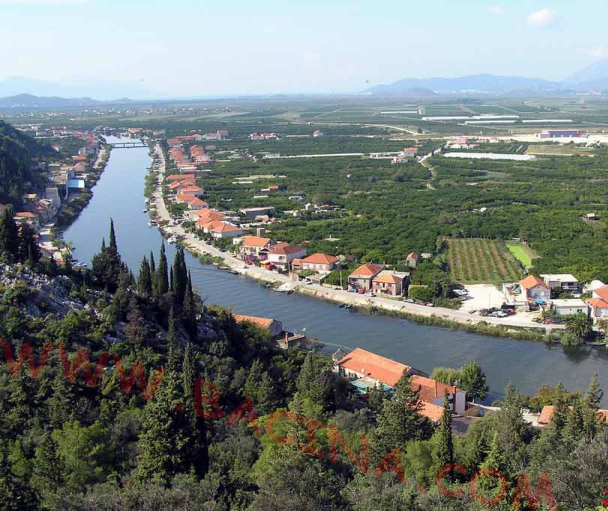 За шта нам вода служи?
ЗА ПИЋЕ                                     ·  У ДОМАЋИНСТВУ 

                                                                   


ЗА ЛИЧНУ ХИГИЈЕНУ
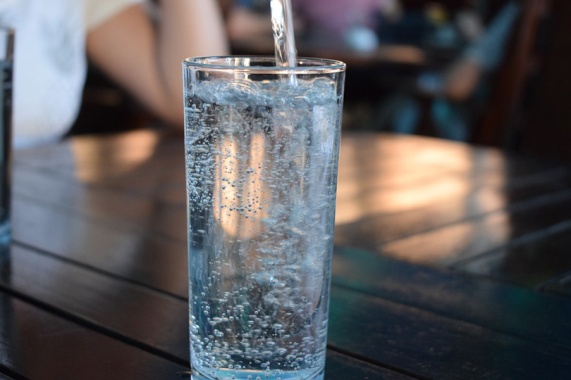 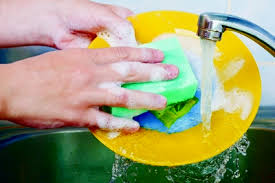 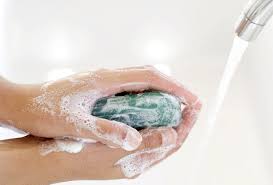 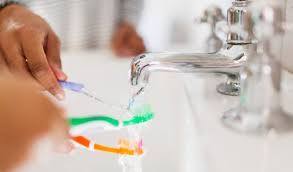 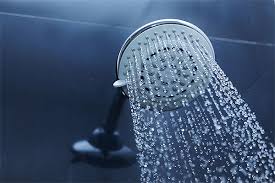 Вода нам служи и за...
 · РАЗОНОДУ                                      ·  ВОДЕНИ САОБРАЋАЈ



· СПОРТ
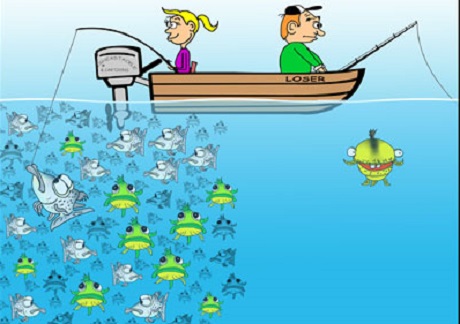 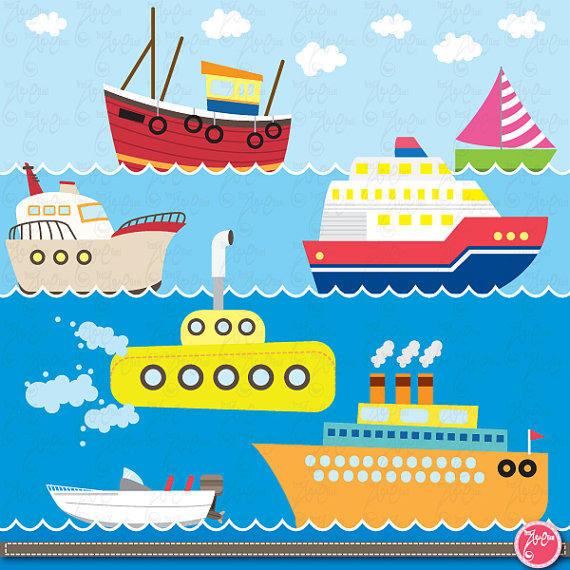 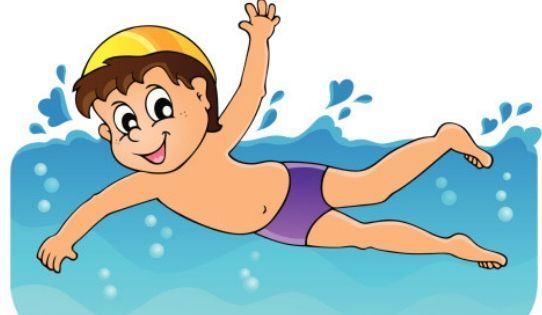 Вода нам такође служи и за...

РАСТ И РАЗВОЈ БИЉАКА




ЛИЈЕЧЕЊЕ ЉЕКОВИТИМ ВОДАМА
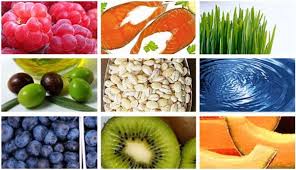 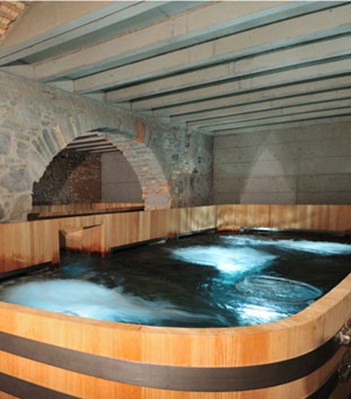 Људи праве водоводе и доводе чисту воду у градове и села.
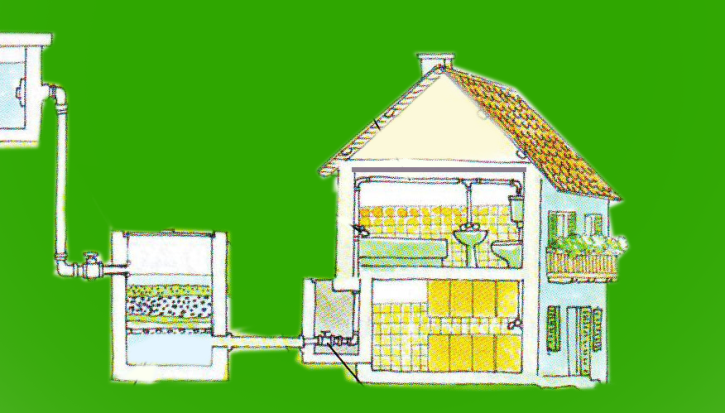 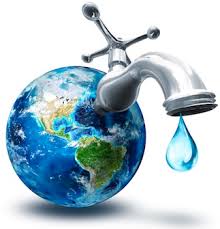 Питке воде је све мање на Земљи.



Нечиста вода је опасна за здравље и зато воду требамо чувати.
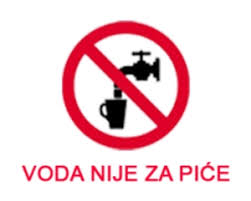 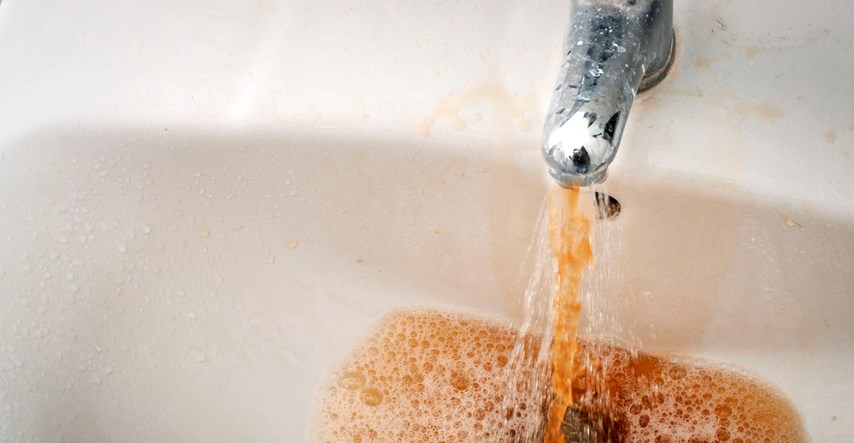 Задаци за самосталан рад:

Размисли и напиши шта могу дјеца да учине да би се вода у кући штедјела?

2.  Шта се све може догодити ако људи не буду чували воду од загађивања?